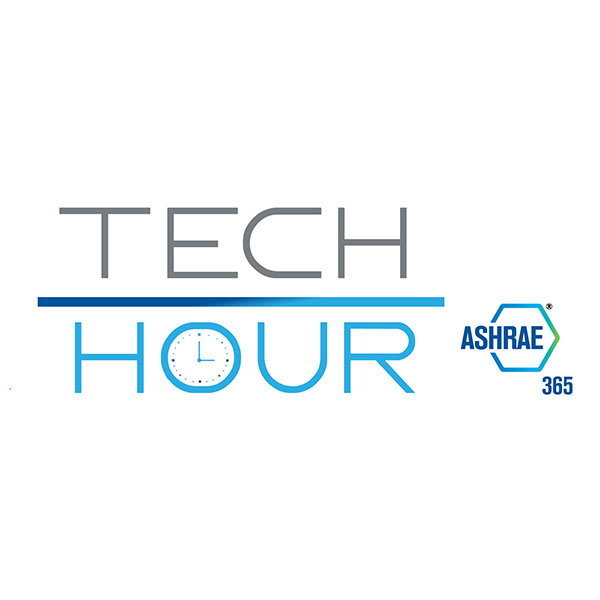 Walt Vernon
Chief Executive Officer, Mazzetti Inc, San Francisco, California
Electrical Engineering and Mathematics Degrees from Vanderbilt  University
30 years of experience in the research, planning, and design of  healthcare facilities
Active involvement on committees that impact the codes and  standards involved in the design of healthcare facilities, including  ASHRAE SSPC 189.3
ashrae.org/techhour
Decarbonizing Healthcare
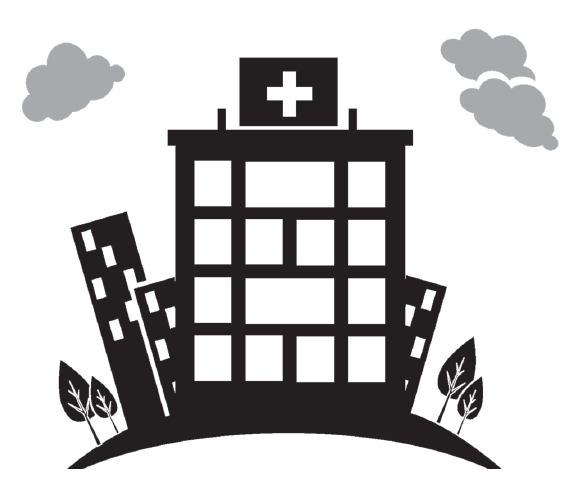 ashrae.org/techhour
“Boundary Issues”
In some ways, similar to other buildings
Unique regulatory and process needs
Organizational boundaries matter
New vs. Existing
Which gasses?
Which Scopes?
Which PART of which scopes?
ashrae.org/techhour
ashrae.org/techhour
ashrae.org/techhour
ashrae.org/techhour
Why is Healthcare HARD?
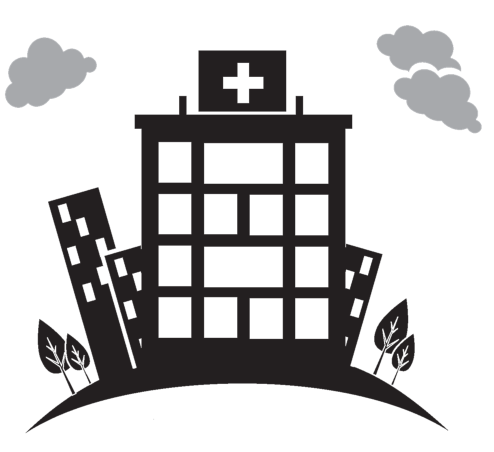 ashrae.org/techhour
ashrae.org/techhour
Context for Engineering in Healthcare in 2022
Worst pandemic in 100 years
Urgent, wicked problems of changing climate
Resilience
Decarbonization
Intensely risk‐averse function (form follows? functi
Intensely broken industry (especially economics)
on)
ashrae.org/techhour
Detrimental impacts  due to:

Sicker patients

Higher expenses

Fewer outpatient visits
https://www.aha.org/guidesreports/2021‐09‐21‐financial‐effects‐covid‐19‐hospital‐outlook‐remainder‐2021
11
ashrae.org/techhour
6E+09
Business as usual
5E+09
Capital projects.

4E+09 	Operations	

Behavior
3E+09
2E+09
1E+09
0
2012
2013
2014
2015
2016
2017
2018
2019
2020
2021
ashrae.org/techhour
BASELINE
SHARK TANK
vs.
EUI
141
EUI
97
ashrae.org/techhour
ashrae.org/techhour
ashrae.org/techhour
Why is Healthcare READY?
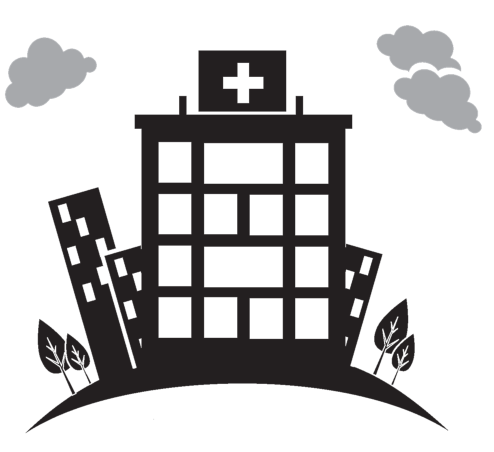 ashrae.org/techhour
ashrae.org/techhour
45% by 2030
100% by 2050
ashrae.org/techhour
ashrae.org/techhour
ashrae.org/techhour
US National Academies (NASEM)
Healthcare challenged to
REDUCE
It’s carbon emissions
BY 50%
By 2030
ashrae.org/techhour
US National Academies (NASEM)
ashrae.org/techhour
How can Healthcare DO IT?
ashrae.org/techhour
No more burning!
ashrae.org/techhour
ashrae.org/techhour
ashrae.org/techhour
Energy Reduction Opportunity
ashrae.org/techhour
Living Guidebook for  Decarbonizing Healthcare
ashrae.org/techhour
ashrae.org/techhour
ashrae.org/techhour
Current  State
Reheat
Heating Hot Water  Domestic Hot Water


Humidification  Sterilization
ashrae.org/techhour
Efficiency  &
Electrification
Rehe
Heating Hot Water  Domestic Hot Wat


Humidification  Sterilization
at
er
ashrae.org/techhour
Efficiency  &
Electrification
Reh
Heating Hot Wate  Domestic Hot Wat


Humidification  Sterilization
Waste Heat
eat
r
er
Waste to  Energy
ashrae.org/techhour
Efficiency  &
Electrification
Reh
Heating Hot Wate  Domestic Hot Wat


Humidification  Sterilization
Waste Heat
eat
r
er
Waste to  Energy
NEC
Efficiency  &
Electrification
Reh
Heating Hot Wate  Domestic Hot Wat


Humidification  Sterilization
Waste Heat
eat
r
er
Waste to  Energy
NEC
RNG
ashrae.org/techhour
Efficiency  &
Electrification
Reh
Heating Hot Wate  Domestic Hot Wat


Humidification  Sterilization
Waste Heat
eat
r
er
Waste to  Energy
NEC
RNG
ashrae.org/techhour
Financing
Reh
Heating Hot Wate  Domestic Hot Wat
eat
r
er
IRA +
Utility +  State +  Grants
Humidification  Sterilization
Waste Heat
Waste to  Energy
REC’s
Offsets  RNG $
RNG
ashrae.org/techhour
38
ashrae.org/techhour
After recent NEC/NFPA
meetings, microgrids will  very likely be adopted into  the 2023 code.
− From a code committee member
ashrae.org/techhour
The Energy Evolution – Part 1
ashrae.org/techhour
ashrae.org/techhour
Microgrids
ashrae.org/techhour
Hospital Load Profiles (Average)
Mean Hourly Loads by Day of Week for Health
Average Whole‐Building Load Shapes for Health:  Coastal Region
ashrae.org/techhour
Microgrids vs Single Source Renewables
ashrae.org/techhour
Sources of Microgrid Cost
Technology dependent:	solar,  fuel cell, wind, hydrogen,  battery (type), controls

Regulatory requirements:	CMS,  State, local

Space constraints:	Limited  footprint for solar, batteries  (unless new facility)
ashrae.org/techhour
Microgrids
ashrae.org/techhour
ashrae.org/techhour
ashrae.org/techhour
50